УМК по физике Л.Э.Генденштейна и др. «Физика»
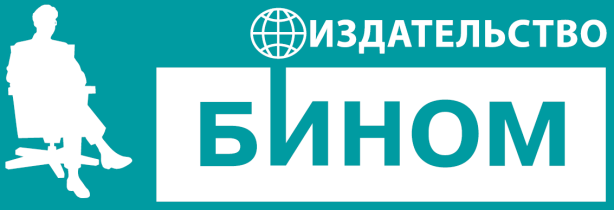 ЗНАНИЕВЫЙ ПОДХОД
Рассказываем новый материал, показываем формулы, графики, демонстрации. 
Применение новых формул начинаем обычно с задач «на подстановку»: формула из учебника используется как шаблон для подстановки численных значений. 
Более трудные задачи: показываем часто готовые решения. 
Задаём ученикам похожие задачи для самостоятельного решения.
РЕЗУЛЬТАТ: характерное поведение учеников при попытках решения более или менее трудных задач
Не знают, с чего начать.  
Пытаются сразу найти ответ на поставленный вопрос.  
Ищут с этой целью «нужную формулу» в учебнике («с теми же буквами»). 
Это — следствие того, что начинаем с задач «на подстановку»!
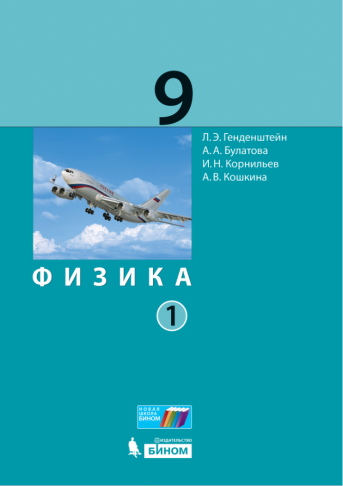 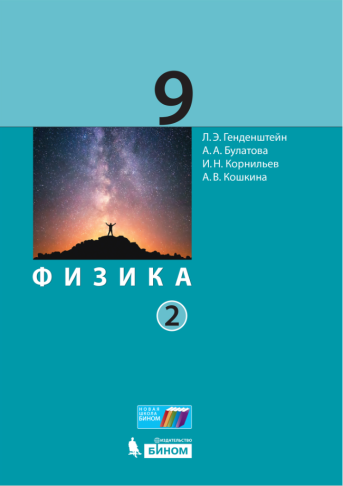 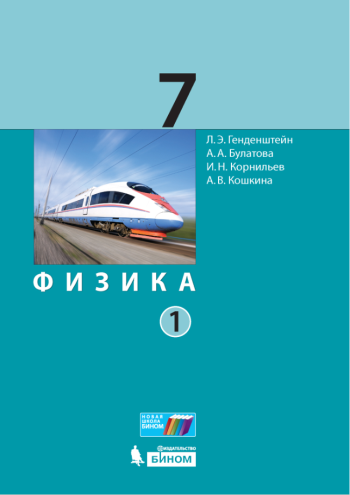 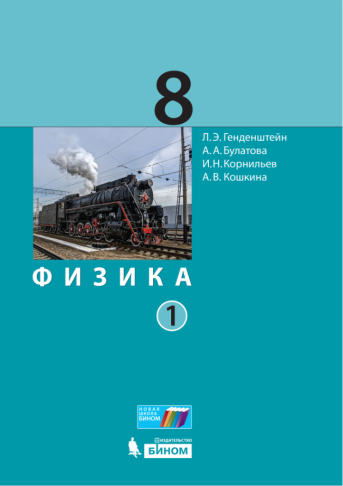 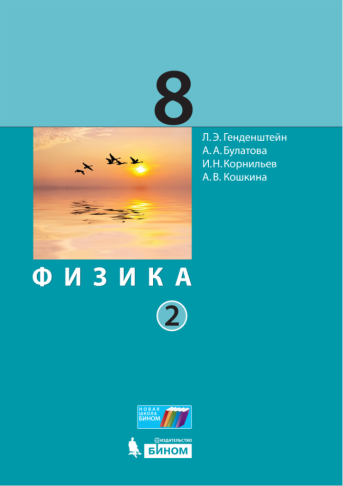 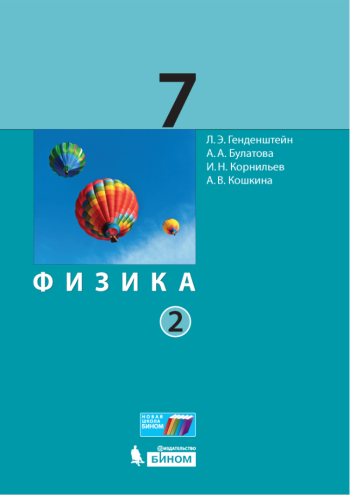 В УМК для 7-11 классов — набор (и разбор!) ключевых ситуаций по всем темам школьного курса физики.
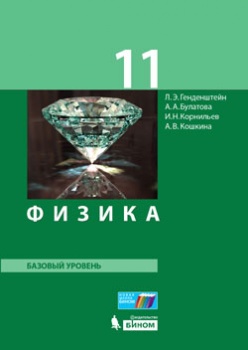 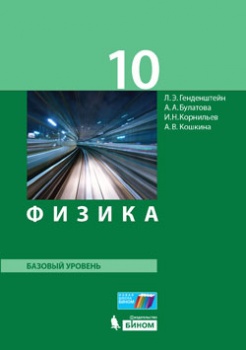 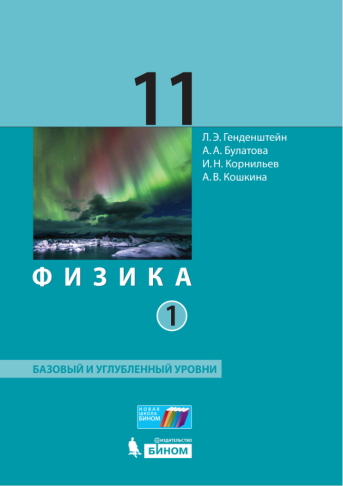 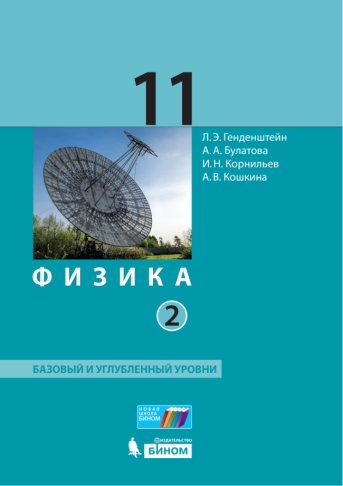 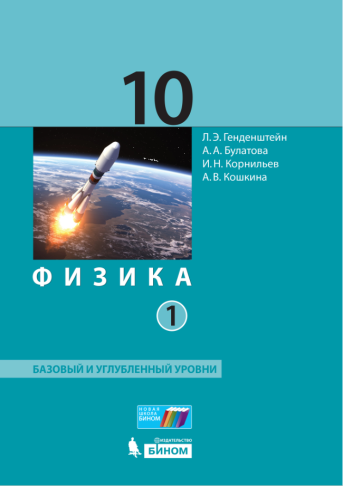 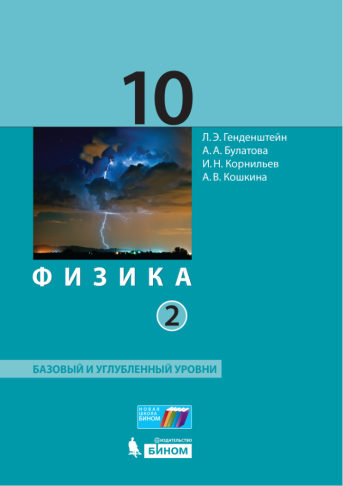 Задача учебника изменилась!
Раньше: в основном было ЧТО учить.  
А теперь: ещё и КАК учить.
МЕТОДИКА ОБУЧЕНИЯ  стала важной частью учебника.
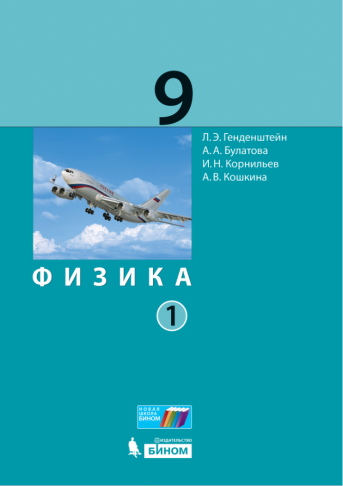 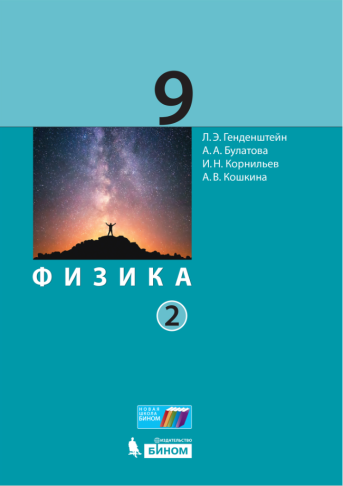 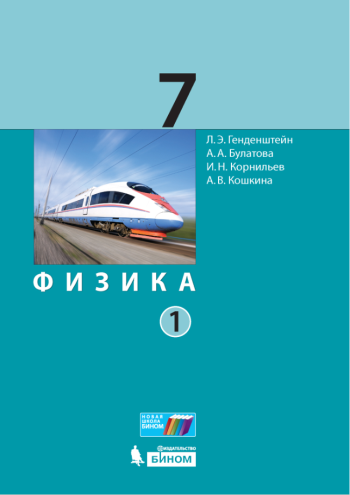 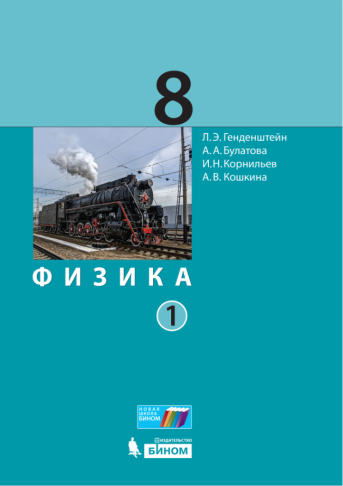 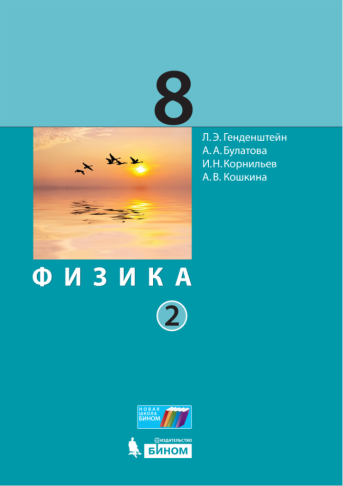 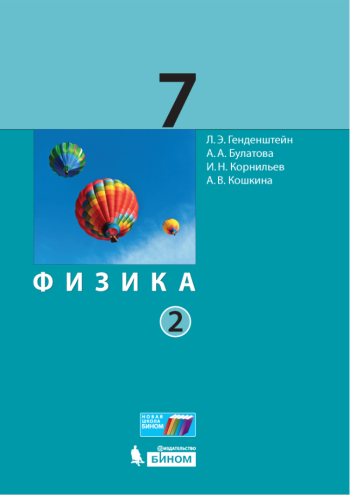 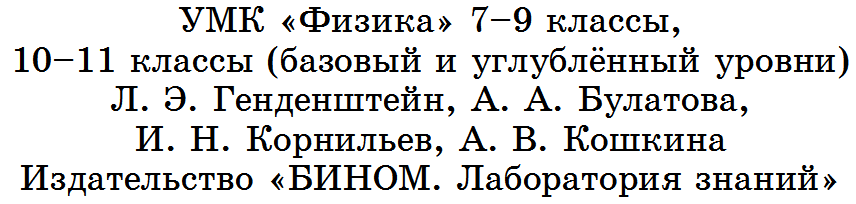 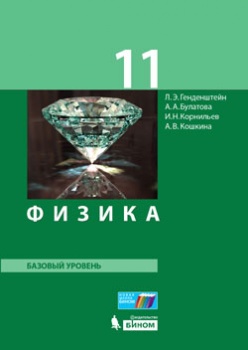 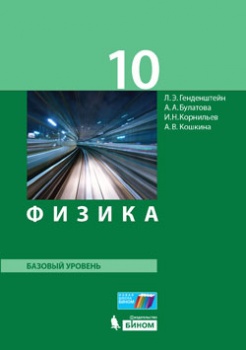 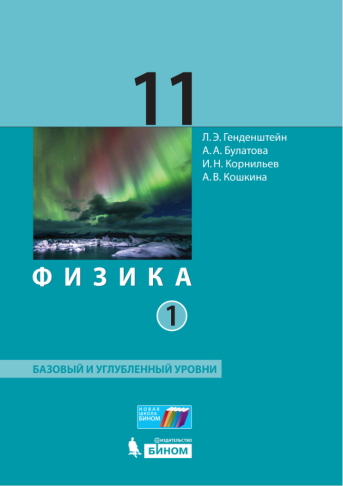 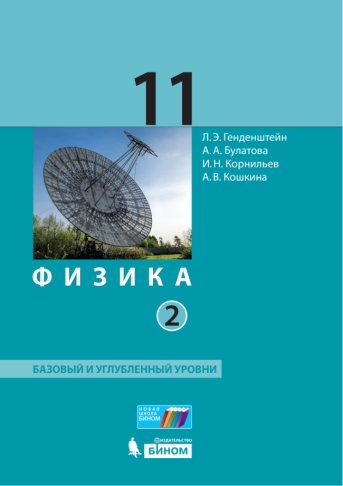 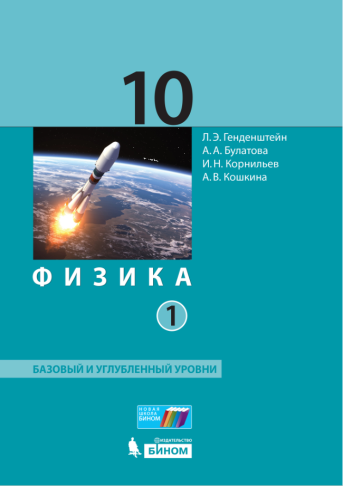 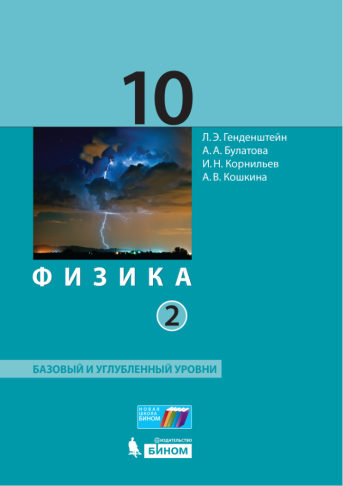 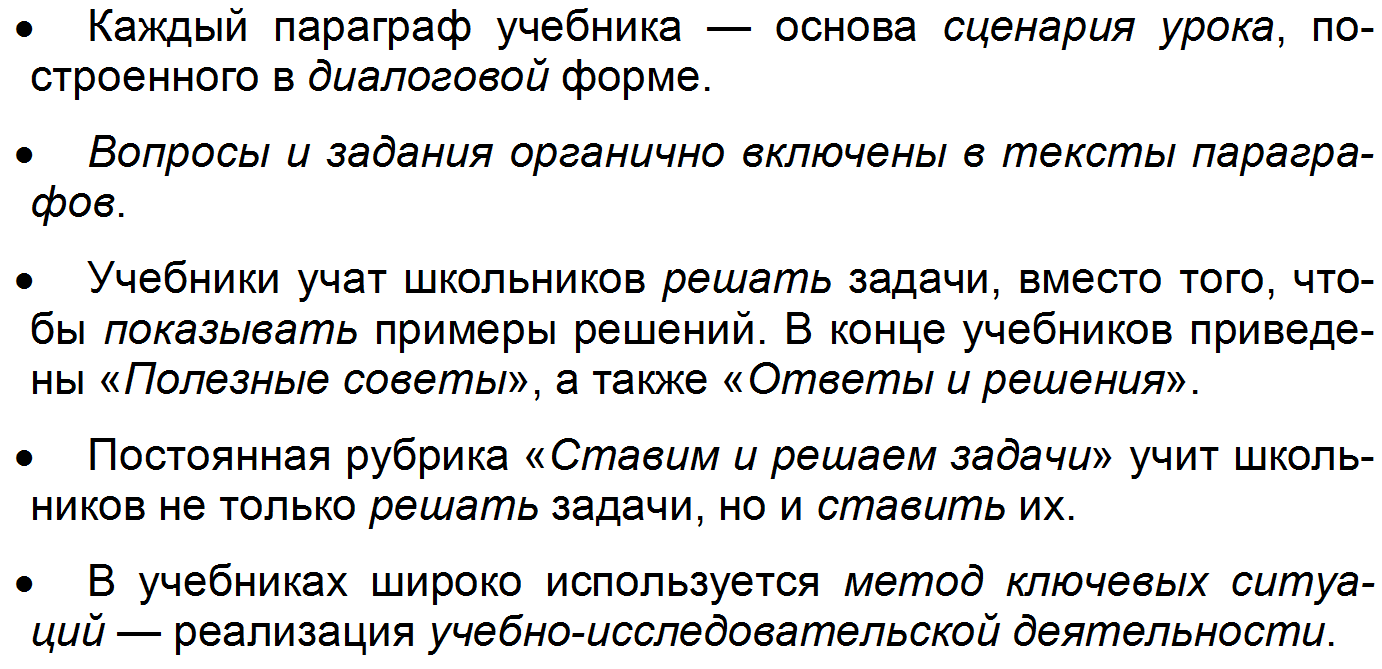 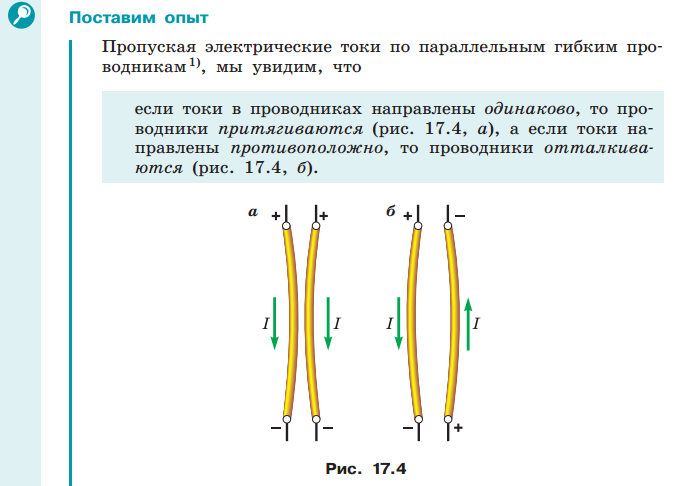 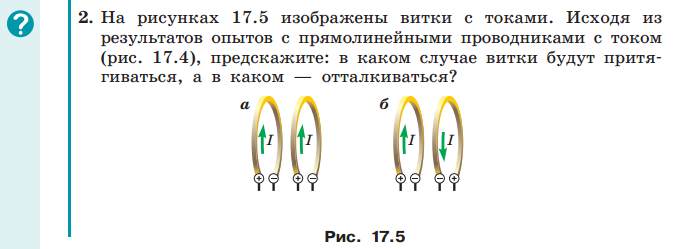 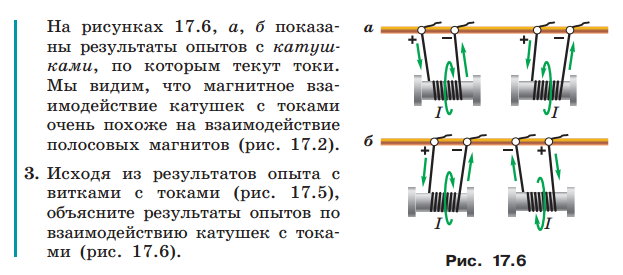 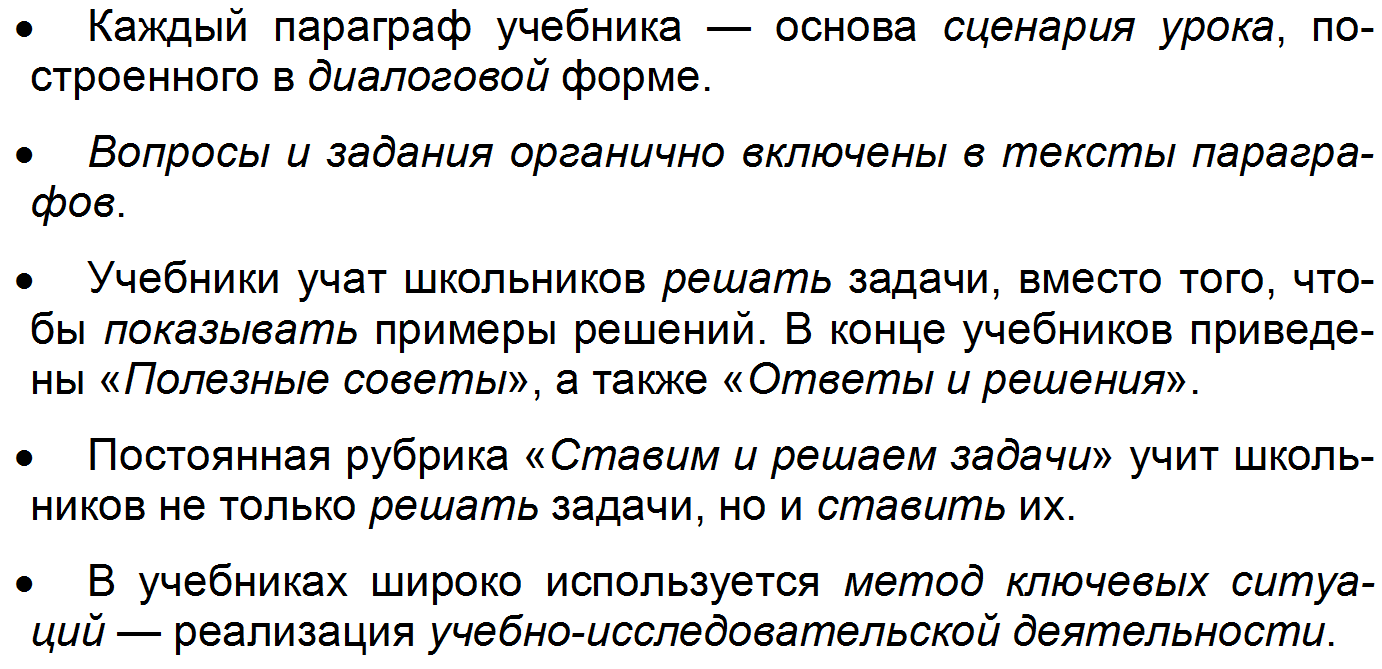 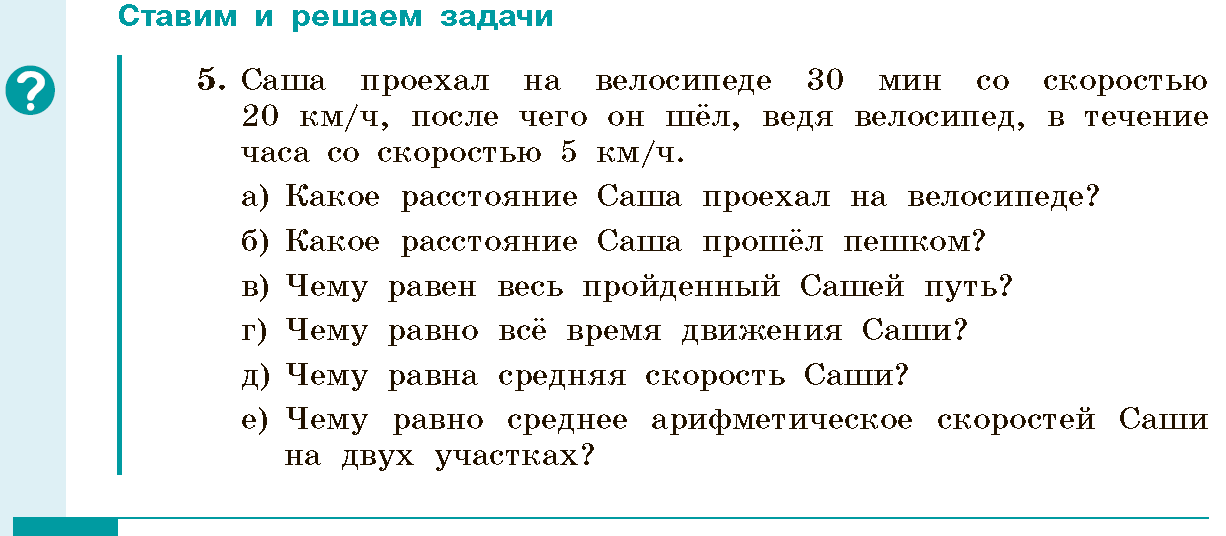 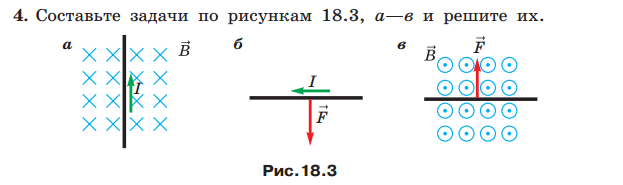 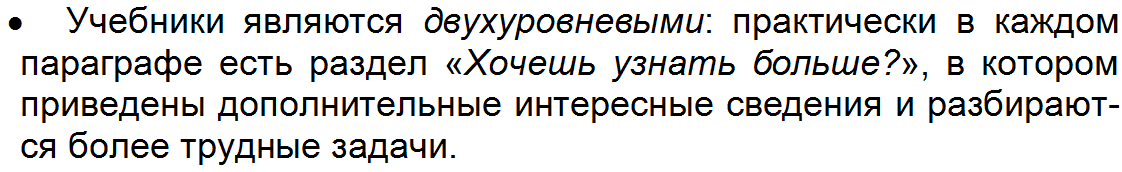 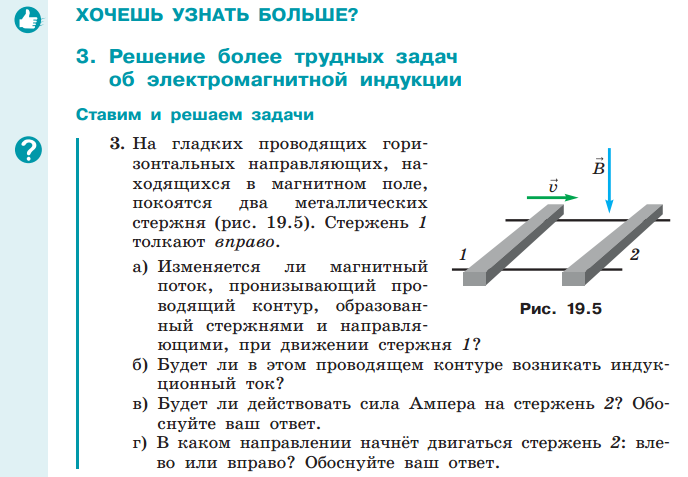 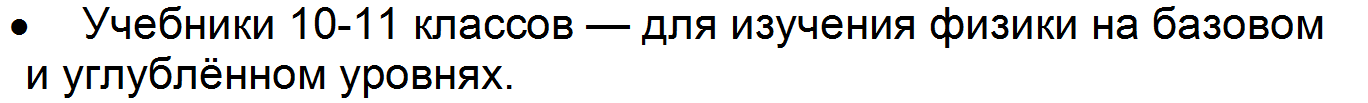 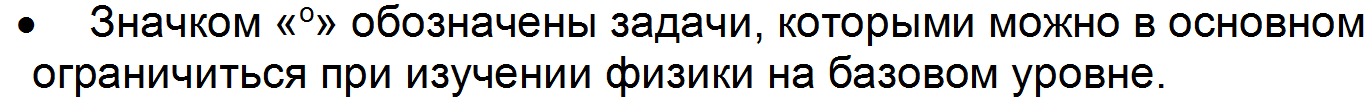 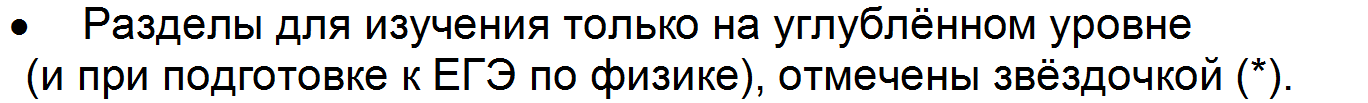 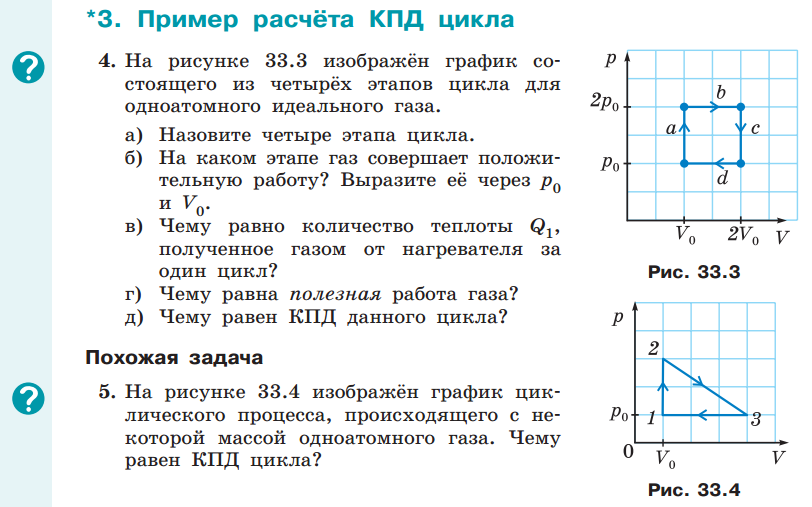 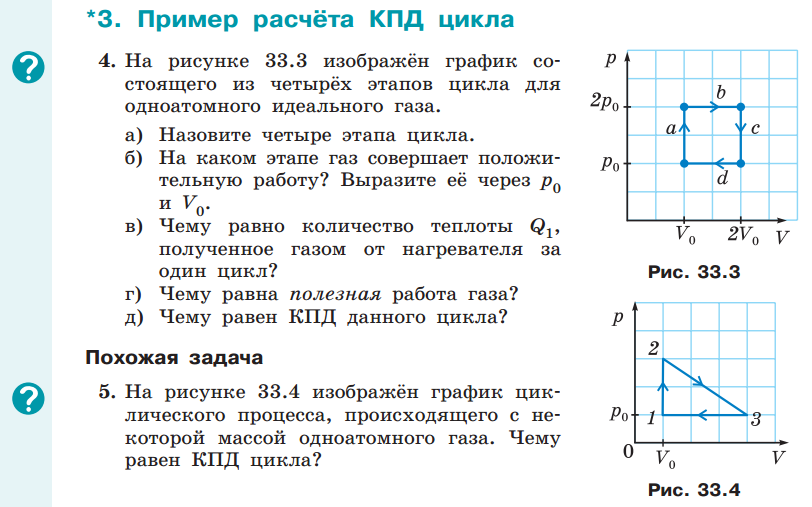 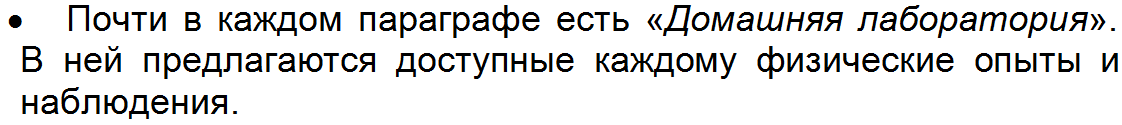 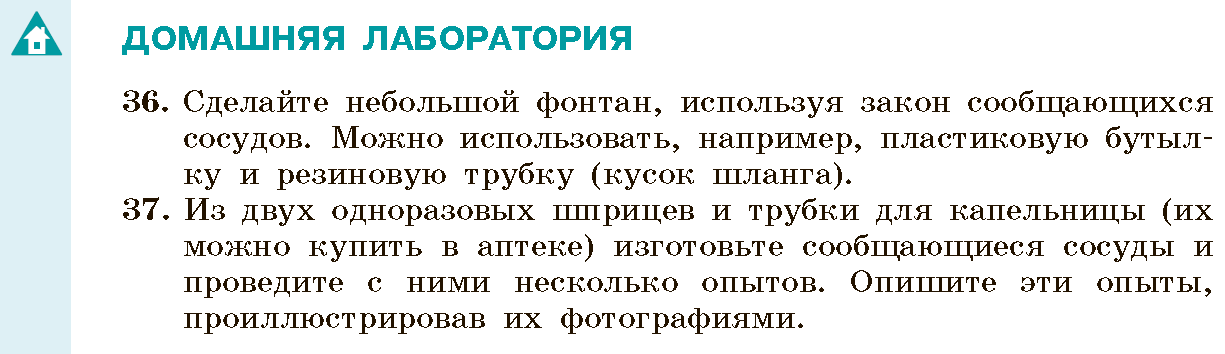 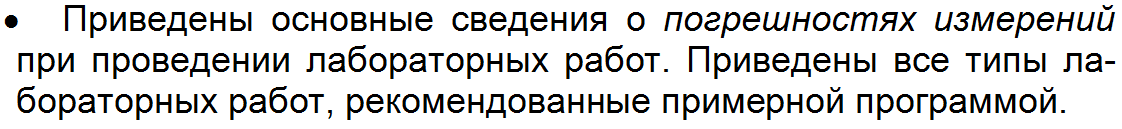 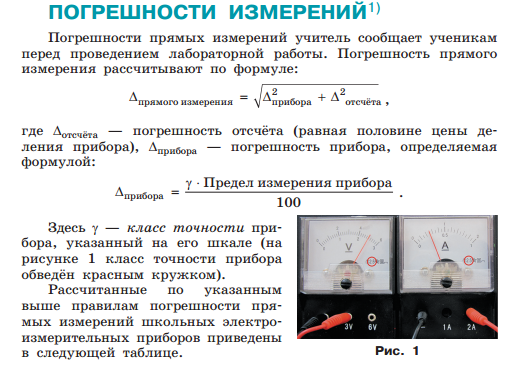 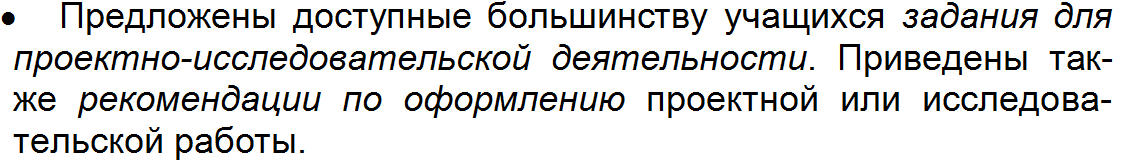 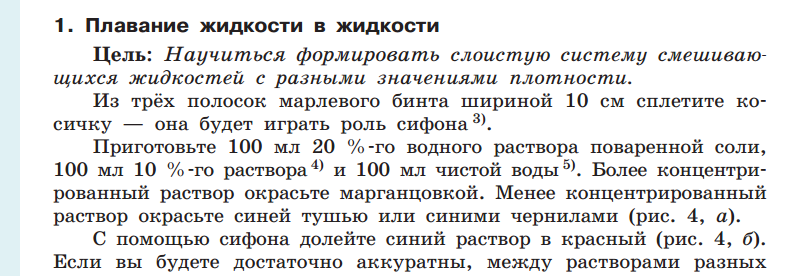 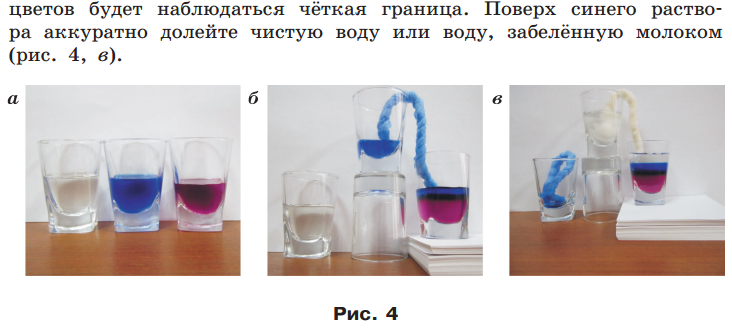 ПРОЕКТНО-ИССЛЕДОВАТЕЛЬСКАЯ ДЕЯТЕЛЬНОСТЬ — органическая часть общего исследовательского подхода ДЛЯ ВСЕХ, а не работа «избранных» для участия в конкурсах.
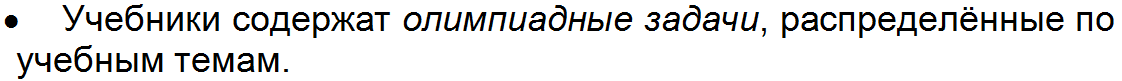 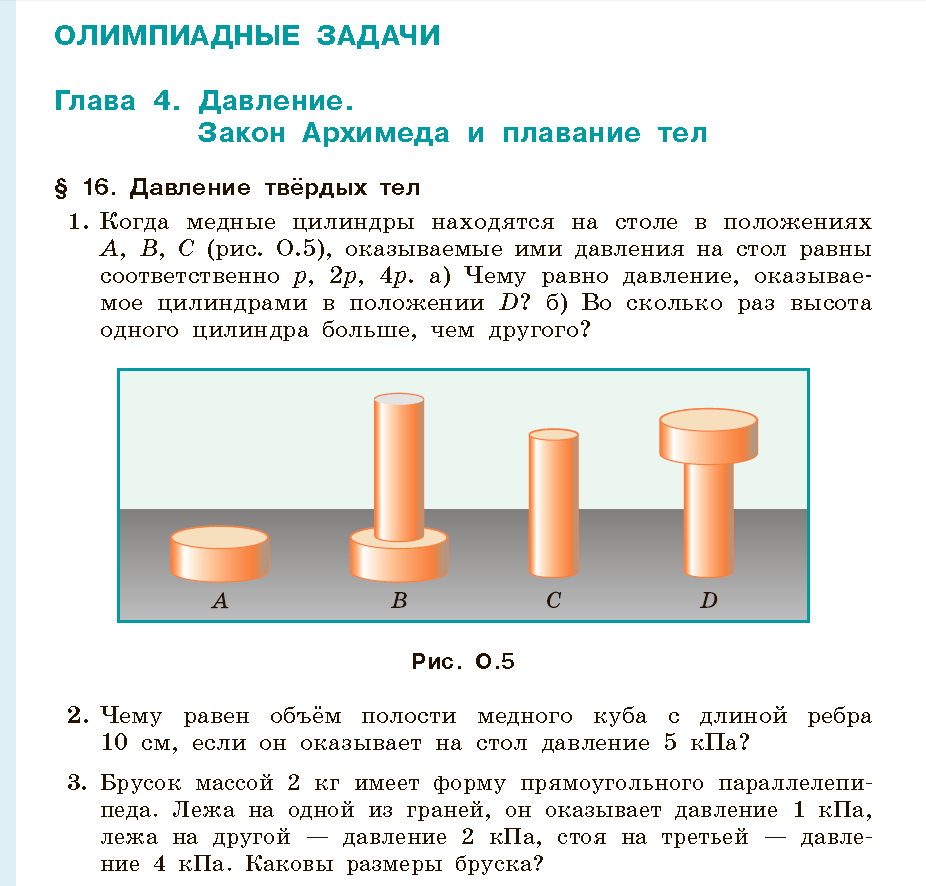 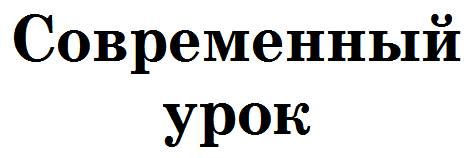 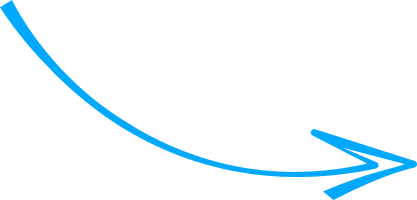 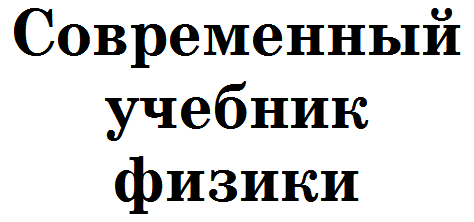 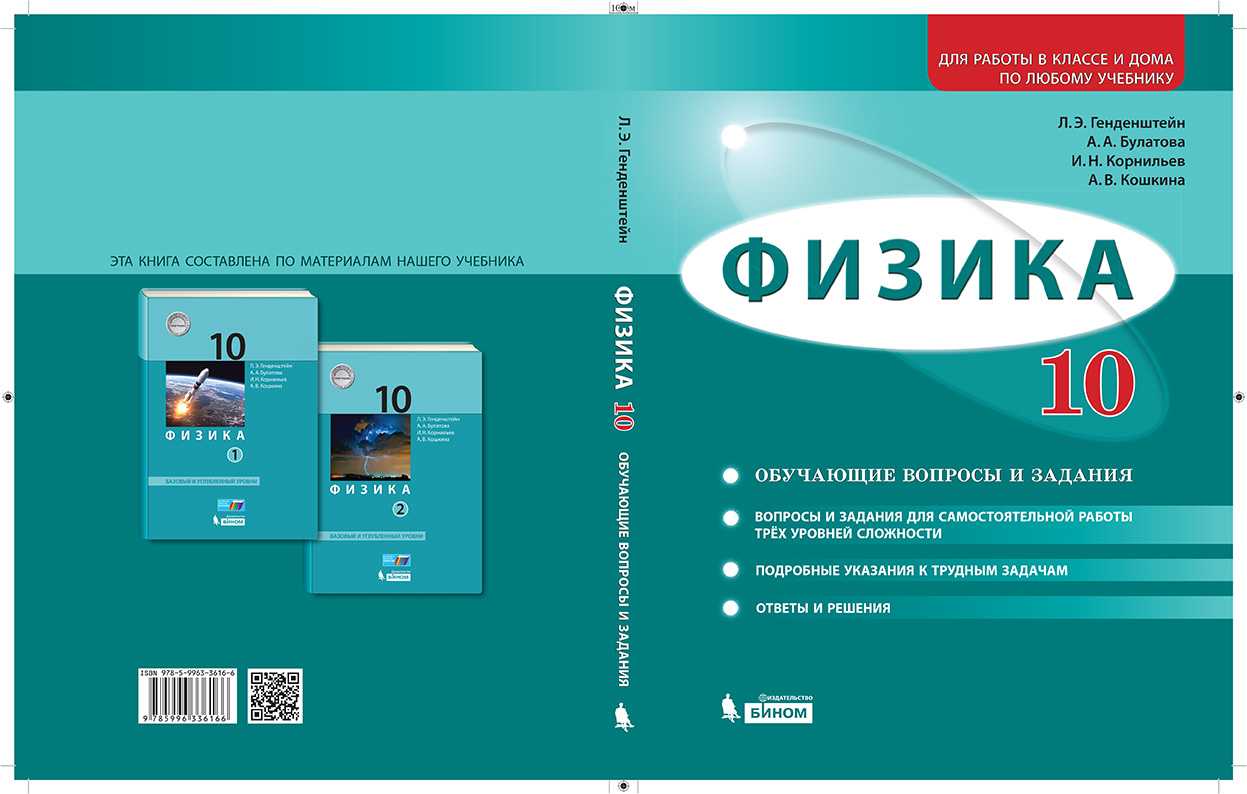 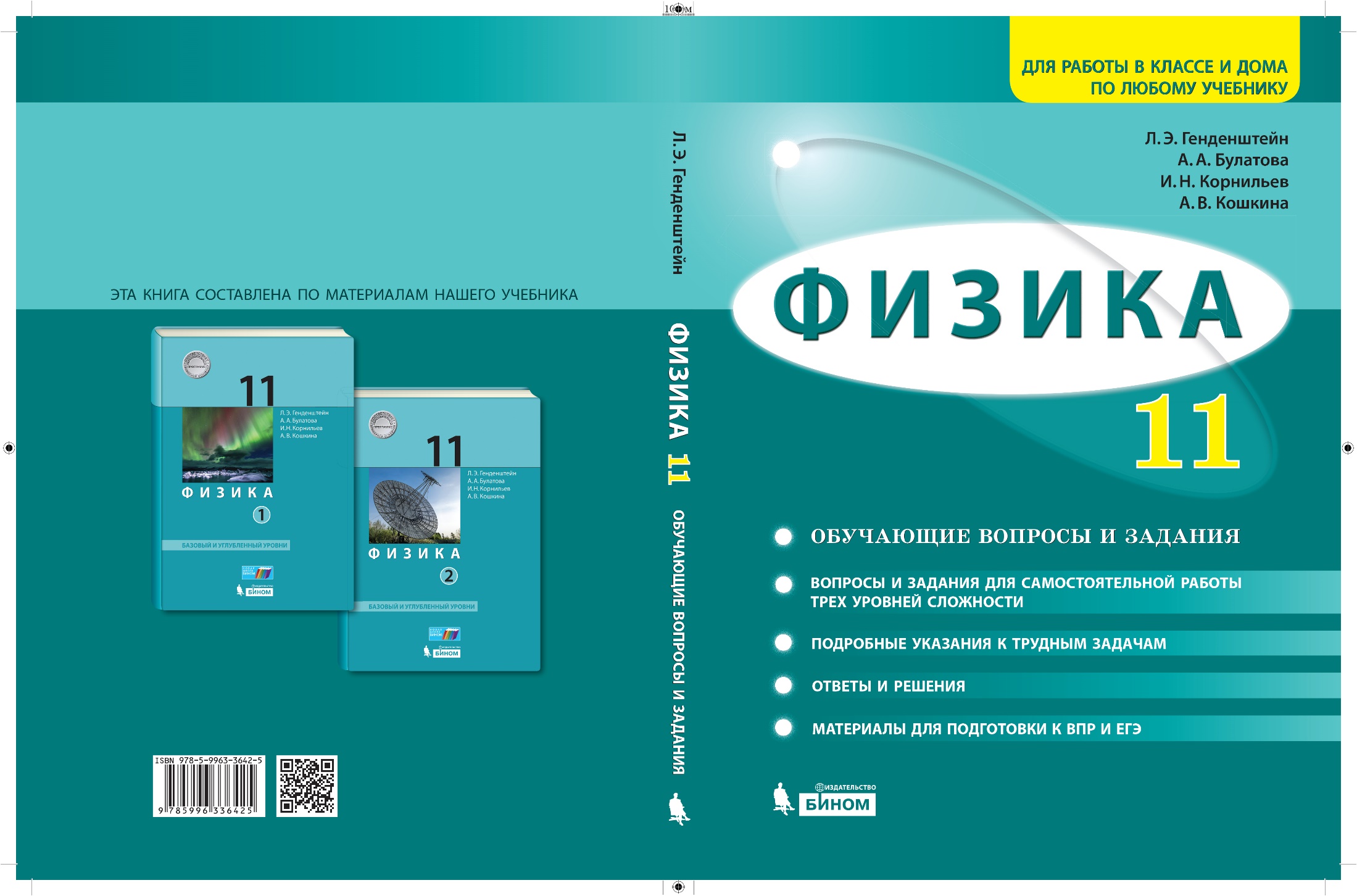 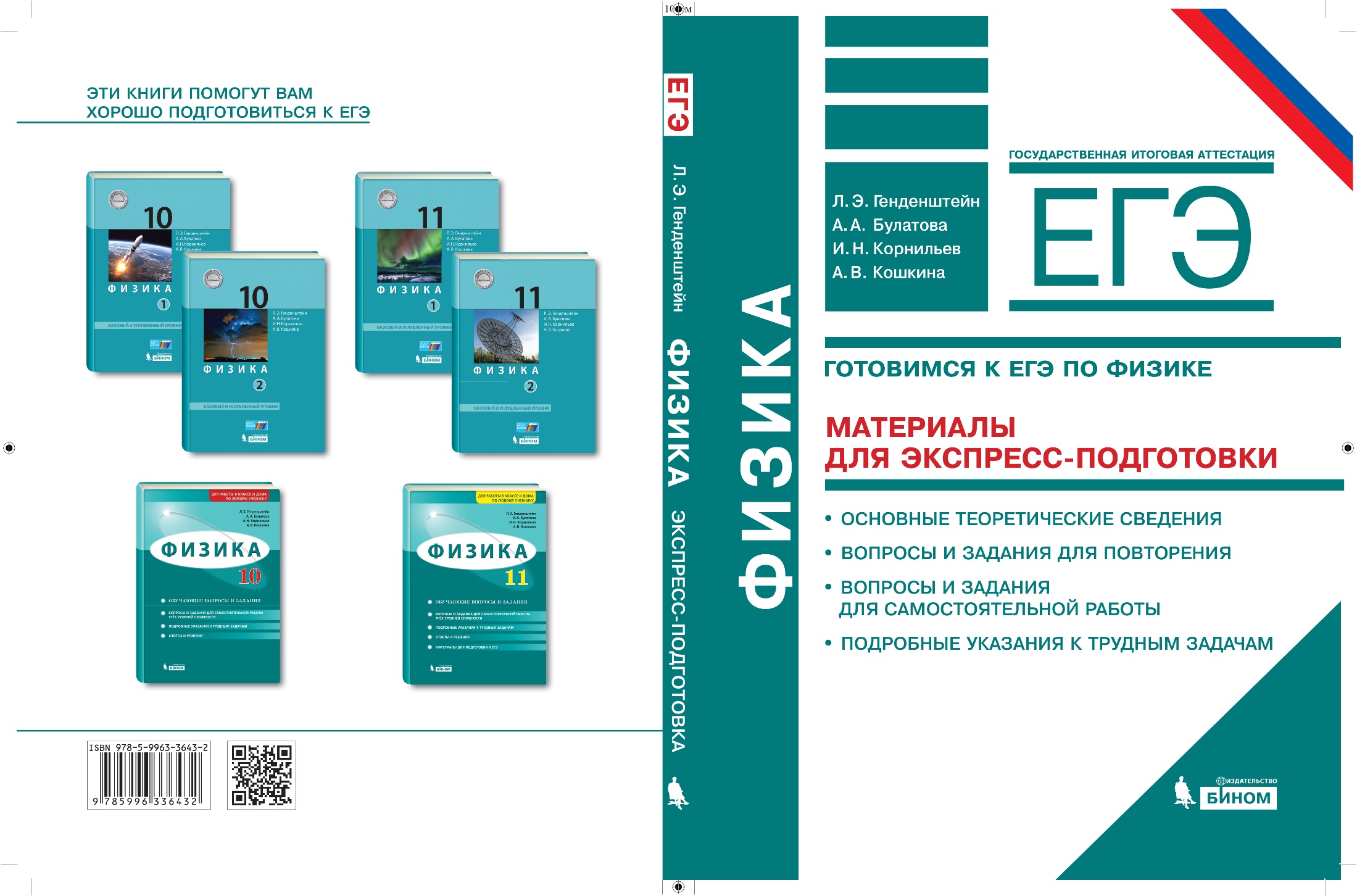